Wszystko o audytach 
u Dostawców Usług 
w BUR
Monika Mangos-Glinka,
Weronika Dałek, 
Jacek Pisarek - Departament Rozwoju Kadr w Przedsiębiorstwach, PARP
Baza Usług Rozwojowych – już 5 lat na polskim rynku
400 000 użytkowników
wspiera rodzimy rynek usług rozwojowych
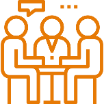 500 000 
ofert usług szkoleniowych
i doradczych
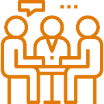 500 000 
zapisów na usługi
łączy firmy szkoleniowe  z osobami chcącymi rozwijać  kompetencje i kwalifikacje,
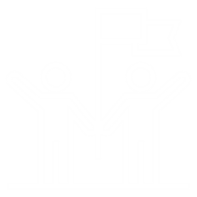 mogą z niej korzystać pracownicy MŚP, przedsiębiorcy  MŚP oraz osoby prywatne
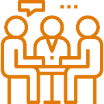 Nawet 80 % dofinansowania do usług szkoleniowych dzięki BUR
Baza Usług Rozwojowych w 2020 rozwojowych w 2020 r.
30%
30 000
13 000
75 000
75 000
Dzienna liczba odsłon BUR
Procent usług realizowanych w formie zdalnej
Średniomiesięczna liczba nowych użytkowników  w BUR
Liczba usług dostępnych każdego dnia 
do wyboru w BUR
Baza Usług Rozwojowych w czasie pandemii
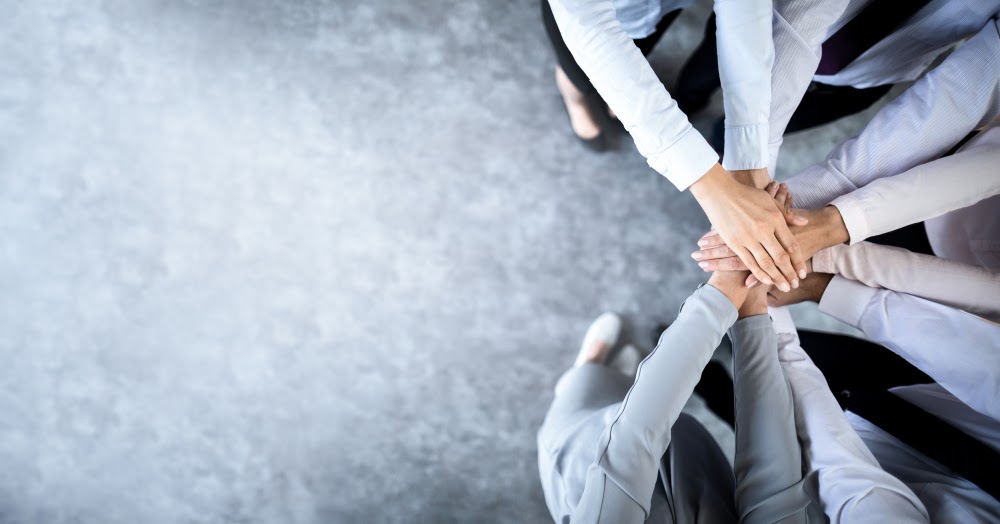 30 % usług oferowanych w BUR w ub. roku to usługi w formule zdalnej
W związku z pandemią COVID-19 już w marcu  ub. roku PARP podjęła decyzję o wprowadzeniu rozwiązań, dzięki którym usługi w BUR mogły być realizowane w trybie zdalnym. 
Wspólnie z Ministerstwem Funduszy i Polityki Regionalnej zostały przygotowane „Wytyczne dotyczące standardów świadczenia usług rozwojowych metodami zdalnego dostępu oraz monitoringu takich usług”
Standard Usług Zdalnego Uczenia się SUZ
Standard Usług Zdalnych (SUZ) przygotowany został przez Radę ds. Kompetencji Sektora Usług Rozwojowych we współpracy z ekspertami PARP i PIFS. 
SUZ jest:
narzędziem wspomagającym dostawców usług w zarządzaniu jakością świadczonych zdalnie usług,
instrumentem mającym zwiększyć poziom świadomości  i oczekiwań odbiorców usług rozwojowych.
szyć poziom świadomości
 i oczekiwań  odbiorców usług
Standard - przewodnik dla dostawców i odbiorców usług rozwojowych
Standard Usług Zdalnego Uczenia się SUZ – zmiany w systemie informatycznym
Wprowadzenie formy świadczenia usługi jako obowiązkowego elementu 
STACJONARNE
ZDALNE
ZDALNE W CZASIE RZECZYWISTYM 
STACJONARNE + ZDALNE
STACJONARNE + ZDALNE W CZASIE RZECZYWISTYM, 
ZDALNE + ZDALNE W CZASIE RZECZYWISTYM 
Rezygnacja z podrodzaju usługi e-learning
Wprowadzenie pól związanych z wymogami technicznymi dla usług realizowanych w formie zdalnej
Odzwierciedlenie formularza na widoku KU (forma świadczenia)
Wprowadzenie dodatkowego filtru w wyszukiwarce usług
JAKOŚĆ W BAZIE USŁUG ROZWOJOWYCH
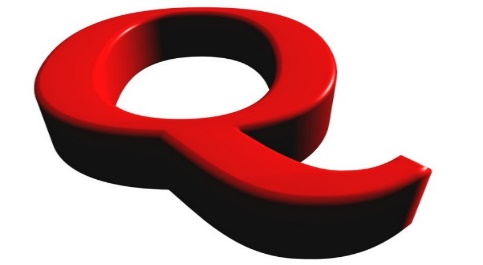 CEL AUDYTU FUNKCJONOWANIA DOSTAWCÓW USŁUG W BUR
Podstawa prawna:
§12 ust. 1 pkt 2 rozporządzenia Ministra Rozwoju i Finansów z dnia 29 sierpnia 2017 r. w sprawie rejestru podmiotów świadczących usługi rozwojowe (Dz.U. z 2017, poz. 1678)
Sprawdzanie stanu faktycznego w podmiocie wpisanym do rejestru w celu potwierdzenia prawdziwości informacji zawartych we wniosku o wpis do rejestru oraz w zakresie spełniania warunków, o których mowa w rozdziałach 2 i 5
WZÓR UPOWAŻNENIA
…………………………….
(Nazwa i adres Wykonawcy)

miejscowość, dnia................
 
UPOWAŻNIENIE NUMER........
DO PRZEPROWADZANIA AUDYTU FUNKCJONOWANIA PODMIOTU W BAZIE USŁUG ROZWOJOWYCH
 
Działając w imieniu Polskiej Agencji Rozwoju Przedsiębiorczości - Administratora Bazy Usług Rozwojowych (dalej: „PARP”) na podstawie umowy zawartej w dniu …….. r. nr: …….. pomiędzy PARP a …………… – dotyczącej realizacji zamówienia „świadczenie usługi audytów funkcjonowania podmiotów w Bazie Usług Rozwojowych”.  
 
upoważniam niżej wymienione osoby wchodzące w skład zespołu audytowego: 
 
........................................................................................, kierownika zespołu  audytowego
/imię i nazwisko/
........................................................................................., członka/ów zespołu audytowego
/imię i nazwisko/
 
do przeprowadzenia audytu funkcjonowania podmiotu w Bazie Usług Rozwojowych
 
w …...................................................................................................................................................
/nazwa i adres podmiotu /
 
Termin ważności upoważnienia: …...................................................................................................................................................
/od …… do …. /
 
Termin prowadzeniu audytu funkcjonowania podmiotu w Bazie:
………………………………………………………………………………………………….
/od …… do …. /
 
W terminie prowadzenia audytu zespół audytowy ma możliwość na podstawie niniejszego upoważnienia przeprowadzenia wizytacji  usługi rozwojowej zarejestrowanej w Bazie Usług Rozwojowych.
 
Upoważnienie jest ważne za okazaniem dokumentu tożsamości.
Termin zgodny z upoważnieniem wystawionym dla Wykonawcy
FORMY PRZEPROWADZANIA AUDYTÓW
AUDYT STACJONARNY przeprowadzony jest w głównej siedzibie podmiotu (adres wskazany w Bazie Usług Rozwojowych). Za zgodą PARP, istnieje także możliwość przeprowadzenia audytu w innym wskazanym miejscu (dotyczy sytuacji, gdy większość niezbędnych do przeprowadzenia audytu dokumentów znajduje się poza siedzibą podmiotu).
AUDYT ZDALNY polega na badaniu wybranych przez audytorów, a przesłanych przez podmiot w bezpieczny sposób, przed rozpoczęciem audytu dokumentów podpisanych elektronicznym podpisem kwalifikowanym przez podmiot oraz na przeprowadzeniu niezbędnej liczby wideo/ tele-konferencji zespołu audytorskiego z osobami uprawnionymi do reprezentowania podmiotu przeprowadzonych w czasie dwóch dni trwania audytu, a także na przeprowadzeniu zdalnego monitoringu usługi prowadzonej w formie zdalnej. Jeśli podmiot świadczy usługi stacjonarne to audyt również się odbywa w sposób stacjonarny.
FORMY PRZEPROWADZANIA AUDYTÓW
AUDYT MIESZANY składa się z części zdalnej i stacjonarnej. Audyt w formie mieszanej przeprowadza się w przypadku, gdy po części zdalnej audytu, zespół audytorski nie jest w stanie określić czy podmiot spełnia wymogi określone w rozporządzeniu BUR bądź wobec podmiotów, które nie prowadzą usług zdalnych. W przypadku braku możliwości wydania opinii zapewniającej, przeprowadza się w miejscu prowadzenia działalności podmiotu, jednodniową uzupełniającą wizytę audytową w celu uzyskania informacji niezbędnych do opracowania raportu z audytu bądź odbycia wizytacji usługi świadczonej stacjonarnie.
W celu przygotowania się do audytu rekomendujemy przeprowadzenie samooceny zgodnie z podanym w arkuszu zakresem audytu.

Link informacji o audytach i arkusza samooceny 
https://serwis-uslugirozwojowe.parp.gov.pl/component/content/article/62747:audyt-funkcjonowania-podmiotow-w-bazie-uslug-rozwojowych
RODZAJE AUDYTÓW FUNKCJONOWANIA DOSTAWCÓW USŁUG  
W BUR
PLANOWE:												DORAŹNE:
														
PODMIOTÓW (STACJONARNE/ ZDALNE)				a) PODMIOTÓW (STACJONARNE)
														b) USŁUG (STACJONARNE/ ZDALNE)

Powiadomienie o audycie na 14 dni przed			Brak powiadomienia o audycie

														Może być doraźną reakcją na 															uprawdopodobnione informacje o 														potencjalnej niezgodności danych 														podanych przez DU w KD i KU ze 														stanem faktycznym.
KRYTERIA DODATKOWE – CO BADAMY W POTENCJALE TECHNICZNYM (1)
I.1. Czy dostawca usług posiada wyposażenie biurowe zapewniające właściwe przechowywanie dokumentacji związanej ze świadczeniem usług rozwojowych (§ 4 ust. 1 pkt 1)?
 Na jakich warunkach dostawca usług korzysta z siedziby (umowa najmu, akt własności)?
Gdzie i w jaki sposób przechowywana jest dokumentacja papierowa związana ze świadczeniem usług rozwojowych?
Czy dokumentacja papierowa dotycząca realizacji usługi jest odpowiednio zabezpieczona przed dostępem osób postronnych?
W jaki sposób przechowywana jest dokumentacja prowadzona w sposób elektroniczny?
Czy dokumentacja elektroniczna jest należycie zabezpieczona?
Kto ma do niej dostęp?
KRYTERIA DODATKOWE – CO BADAMY W POTENCJALE TECHNICZNYM (2)
I.2 Czy dostawca usług dysponuje urządzeniami technicznymi zapewniającymi właściwą obsługę podmiotów korzystających z usług rozwojowych oraz łączność z tymi podmiotami i z innymi dostawca usług wpisanymi do rejestru, w szczególności sprzętem komputerowym wraz z oprogramowaniem biurowym oraz sprzętem zapewniającym możliwość korzystania z usług telefonicznych i usług dostępu do Internetu (§ 4 ust. 1 pkt 2)?
1) Jaki sprzęt komputerowy wraz z jakim oprogramowaniem posiada dostawca usług i kto z niego korzysta?
2) Czy oprogramowanie jest legalne? Czy dostawca usług posiada dowody kupna sprzętu komputerowego
	i oprogramowania?
3) Z jakich urządzeń telekomunikacyjnych korzysta dostawca usług w procesie obsługi klienta? 
4) Czy dostawca usług posiada dowody kupna/ leasingu ww. urządzeń telekomunikacyjnych?
5) W jaki sposób zapewniony jest dostęp do Internetu?
6) W jaki sposób zapewniona jest możliwość korzystania z usług telefonicznych?
7) Czy dostawca usług wykorzystuje jeszcze inny sprzęt (biurowy: drukarka, urządzenie wielofunkcyjne; samochody itp.)
8) Kto jest odpowiedzialny za odpowiedni stan urządzeń technicznych i ich serwisowanie?
KRYTERIA DODATKOWE – CO BADAMY W POTENCJALE TECHNICZNYM (3)
I.3 Czy dostawca usług prowadzi ewidencję zrealizowanych usług rozwojowych, obejmującą w szczególności dane usługobiorców (§ 4 ust. 1 pkt 3)?
W jaki sposób dostawca usług ewidencjonuje planowane i zrealizowane usługi? Czy papierowo czy elektronicznie?
Czy ewidencja zawiera (co najmniej) dane usługobiorców? Zgodnie z definicją "usługobiorcy – należy przez to rozumieć przedsiębiorcę lub jego pracownika korzystającego z usług rozwojowych„. Należy co najmniej wskazać nazwiska pracowników (jeśli są pracownikami MŚP) lub nazwisko przedsiębiorcy (os. fizycznej prowadzącej działalność gospodarczą).
Kto ma dostęp do ewidencji? 
Kto odpowiada za wprowadzanie danych do ewidencji?
Czy dane są wprowadzane na bieżąco?
KRYTERIA DODATKOWE – CO BADAMY W POTENCJALE EKONOMICZNYM (1)
II.1 Czy dostawca usług nie posiada zaległości z tytułu podatków lub z tytułu składek na ubezpieczenia społeczne oraz zdrowotne (§ 5 ust. 1 pkt 1)?
Czy dostawca usług przedstawił zaświadczenia ZUS/ US?
W przypadku spółek cywilnych należy uwzględnić zaświadczenia zarówno wydane na spółkę jak i poszczególnych wspólników. Majątek spółki cywilnej (tzw. współwłasność łączna) jest majątkiem wspólnym wspólników, a za długi spółki cywilnej wspólnicy odpowiadają solidarnie całym swoim majątkiem, w tym także swoim majątkiem odrębnym od majątku spółki.
KRYTERIA DODATKOWE – CO BADAMY W POTENCJALE EKONOMICZNYM (2)
II.2 Czy dostawca usług nie pozostaje pod zarządem komisarycznym?
	1) Zebranie oświadczenia od przedstawiciela dostawcy usług + weryfikacja KRS
II.3 Czy wobec dostawcy usług nie został złożony wniosek o ogłoszenie upadłości?
	1) Zebranie oświadczenia od przedstawiciela dostawcy usług + weryfikacja KRS CEiDG
II.4 Czy wobec dostawca usług nie zostało wszczęte postępowanie likwidacyjne, naprawcze lub 	restrukturyzacyjne?
	1) Zebranie oświadczenia od przedstawiciela dostawcy usług + weryfikacja KRS CEiDG
KRYTERIA DODATKOWE – CO BADAMY W POTENCJALE KADROWYM
III.1 Czy dostawca usług świadczący usługi rozwojowe zapewnia ich realizację przez osoby, które posiadają doświadczenie zawodowe lub kwalifikacje adekwatne do świadczonych usług (§ 6 ust. 1 )?
W jaki sposób dostawca usług rekrutuje osoby prowadzące usługi rozwojowe?
Jakie są kryteria rekrutacji oraz wymagane kwalifikacje i doświadczenie?
W jaki sposób dostawca usług weryfikuje/ dokumentuje informacje o posiadanych kwalifikacjach 
	i doświadczeniu trenerów?
Jakie usługi rozwojowe zostały zrealizowane przez wybranych do próby trenerów? 
Czy trenerzy podnoszą swoje kwalifikacje?
6) 	Czy wyniki ankiet ewaluacyjnych/referencje potwierdzają wysokie kwalifikacje trenerów?
7)	Jakie są formy zawierania umów z trenerami?
KRYTERIA DODATKOWE – CO BADAMY W ZASADACH ETYKI ZAWODOWEJ (1)
IV.1 Czy dostawca usług przestrzega zasad wolnej i uczciwej konkurencji oraz równego traktowania wszystkich uczestników obrotu gospodarczego (§ 8 pkt 1)?
W jaki sposób dostawca usług zapewnia przestrzeganie zasad wolnej i uczciwej konkurencji oraz równego traktowania wszystkich uczestników obrotu gospodarczego? Czy posiada wewnętrzne regulacje w tym zakresie? (pisemne oświadczenie od przedstawiciela dostawcy usług).
Czy miało miejsce zakwestionowanie przestrzegania zasad wolnej i uczciwej konkurencji oraz równego traktowania wszystkich uczestników obrotu gospodarczego? Czy w tym zakresie były jakieś spory?
Czy ceny usług w BUR z dofinansowaniem są tożsame z cenami usług komercyjnych realizowanych przez dostawcę usług lub porównywalne do podobnych usług na rynku? 
Czy dostawca usług nie szkaluje organizacji z otoczenia zewnętrznego, nie uczestniczy w zmowie cenowej, nie „ustawia” przetargów/ postępowań konkursowych?
Czy miały miejsca incydenty korupcyjne i nierówne traktowanie podmiotów zewnętrznych na podstawie analizy przestrzeni internetowej?
KRYTERIA DODATKOWE – CO BADAMY W ZASADACH ETYKI ZAWODOWEJ (2)
IV.2 Czy dostawca usług zapewnia poprawność i jasność sformułowań w zawieranych umowach (§ 8 pkt 2)?
1) Czy dostawca usług posiada wzory umów?
2) Kto ostateczne zatwierdza zapisy umów? 
3) Czy dostawca usług zawiera umowy z usługobiorcą usługi rozwojowej ? 
4) Czy dostawca usług zawiera umowy z uczestnikami usług rozwojowych? 
5) Czy dostawca usług zawiera umowy z trenerami?
6) Czy zdaniem audytora, treści wybranych umów są poprawne i jasno sformułowane? 
7) Czy w tym zakresie były jakieś spory sądowe?
KRYTERIA DODATKOWE – CO BADAMY W ZASADACH ETYKI ZAWODOWEJ (2.1)
IV.2 Czy dostawca usług zapewnia poprawność i jasność sformułowań w zawieranych umowach (§ 8 pkt 2)?
SUZ-3 Dostawca Usług udziela klientom licencji/ prawa dostępu do swoich produktów cyfrowych zgodnie
z zawartym kontraktem. Dostawca Usług jasno komunikuje zakres licencji i dozwolony sposób użytkowania.
Klient posiada informacje o czasie, możliwości i zasadach korzystania z usługi zdalnego uczenia się. Klient korzysta z usługi zgodnie z umową/ kontraktem.
8) Czy informacje opisujące sposób korzystania przez klientów z produktu cyfrowego pokrywają się 
z informacjami zawartymi w umowie/ kontrakcie? 
9) Czy ewentualne zmiany w ww. zakresie były znane i zaaprobowane przez klientów?
[Speaker Notes: Źródła dowodów: umowy/kontrakty, oferty, konspekty i dokumenty projektowe, opisy projektów, notatki z wzajemnych uzgodnień, oficjalne komunikaty kierowane do klientów, materiały dotyczące przebiegu usługi, materiały ewaluacyjne, raporty.]
KRYTERIA DODATKOWE – CO BADAMY W ZASADACH ETYKI ZAWODOWEJ (3)
IV.3 Czy dostawca usług świadczy usługi rozwojowe z należytą starannością oraz zgodnie z opublikowaną informacją o usłudze (§ 8 pkt 3)?
Czy usługę realizuje wskazany w karcie dostawca usług / trener? 
Czy termin, czas trwania, miejsce, cena, rodzaj, dostępność, możliwość dofinansowania usługi są tożsame z informacjami w karcie? 
Czy program usługi jest tożsamy z kartą usługi?
Czy dostawca usług zapewnia odpowiednie warunki organizacyjne - oświetlenie, sprzęt, materiały szkoleniowe itp.? (podobnie w przypadku szkoleń odbywających się w siedzibie przedsiębiorców)
Czy sposób prowadzenia usługi przez trenera jest odpowiedni do rodzaju  i tematu usługi? (np. techniki szkoleniowe wykorzystane w trakcie usługi, sposób prowadzenia zajęć, przygotowanie trenera do zajęć?
KRYTERIA DODATKOWE – CO BADAMY W ZASADACH ETYKI ZAWODOWEJ (4)
IV.4 Czy dostawca usług zapewnia poufność informacji uzyskanych w związku ze świadczeniem usług rozwojowych (§ 8 pkt 4)?
1) Czy dostawca usług posiada w umowach z personelem (w tym trenerami, mentorami, coache’ami), usługobiorcami, uczestnikami szkoleń, biurem rachunkowym zapisy nt. poufności i bezpieczeństwa informacji pozyskiwanych w trakcie realizacji usług rozwojowych? 
2) Czy dostawca usług posiada regulacje wewnętrzne bądź ustalony sposób działania w zakresie zachowania poufności informacji? Czy posiada dokumenty, które ten obszar regulują np. kodeks etyczny, polityka jakości?
3) Kto jest odpowiedzialny za kwestie zachowania poufności? 
4) Czy wystąpiły w tym zakresie jakieś spory?
KRYTERIA DODATKOWE – CO BADAMY W ZAPEWNIENIU NALEŻYTEJ JAKOŚCI ŚWIADCZENIA USŁUG ROZWOJOWYCH (1)
V.1 Czy zgodnie z wpisem do Bazy Usług Rozwojowych dostawca usług posiada: 
a) certyfikat lub dokument poświadczający udzielenie akredytacji, potwierdzający spełnienie wymogów, o których mowa w rozporządzenia BUR? 
lub
b) uprawnienia wynikające z przepisów prawa, o których mowa w rozporządzenia BUR – dot. zapewniania należytej jakości świadczenia wyłącznie tych usług, które dostawca usług świadczy na podstawie wskazanych przepisów prawa?
Czy dostawca usług posiada oryginały dokumentów potwierdzających możliwość świadczenia usług z możliwością dofinasowania w BUR,  wynikające z:  
certyfikatów, akredytacji 
przepisów prawa – dostawca usług który uzyskał wpis na mocy przepisów prawa zgodnie z lit. b) może publikować i świadczyć usługi w BUR wyłącznie w zakresie tych usług, które podmiot świadczy na podstawie wskazanych przepisów
2) Czy posiada dokument tożsamy z dokumentem wykazanym w BUR?
KRYTERIA DODATKOWE – CO BADAMY W ZAPEWNIENIU NALEŻYTEJ JAKOŚCI ŚWIADCZENIA USŁUG ROZWOJOWYCH (2)
V.2 Czy dostawca usług określa cele i zakres tematyczny usług rozwojowych zgodnie z wymaganiami wyspecyfikowanymi przez usługobiorców (§ 7 ust. 2 pkt 1)?
Czy dostawca usług identyfikuje i analizuje potrzeby usługobiorców w zakresie tematyki usług rozwojowych?  
W jaki sposób dostawca usług identyfikuje i analizuje potrzeby usługobiorców (analizy, badania, przykłady zastosowań w praktyce, przygotowywane oferty dla klientów)? 
Kto odpowiada za identyfikowanie i analizę potrzeb?
Kto odpowiada za określanie celów i zakresu merytorycznego oferowanych usług rozwojowych?
Czy cele i zakres usługi są adekwatne do wyników przeprowadzonych analiz?
Czy i jak często programy usług podlegają aktualizacjom?
Co jest bezpośrednią przyczyną aktualizacji programów szkoleniowych?
KRYTERIA DODATKOWE – CO BADAMY W ZAPEWNIENIU NALEŻYTEJ JAKOŚCI ŚWIADCZENIA USŁUG ROZWOJOWYCH (2.1)
V.2 Czy dostawca usług określa cele i zakres tematyczny usług rozwojowych zgodnie z wymaganiami wyspecyfikowanymi przez usługobiorców (§ 7 ust. 2 pkt 1)?

SUZ-4 Dostawca Usług zapewnia aktualność zakresu i treści usługi zdalnego uczenia się.
Klient korzysta z treści merytorycznych oferowanych usług odwołujących się do aktualnej wiedzy, zasad i regulacji.
	9) Czy Dostawca Usług stosuje praktyki zapewniające aktualność treści usługi z aktualną wiedzą w 	danej dziedzinie?
[Speaker Notes: dokumenty potwierdzające okresową weryfikację aktualności usługi, dane potwierdzające adaptację i aktualizację usług, dokumenty wskazujące źródła wiedzy]
KRYTERIA DODATKOWE – CO BADAMY W ZAPEWNIENIU NALEŻYTEJ JAKOŚCI ŚWIADCZENIA USŁUG ROZWOJOWYCH (3)
V.3 Czy dostawca usług prowadzi działalność zgodnie z dokumentami założycielskimi oraz obowiązującymi przepisami prawa? (dotyczy całej działalności dostawcy usług ) (§ 7 ust. 1 pkt 2)?
Czy dostawca usług działa zgodnie z dokumentami założycielskimi? Sprawdzenie zakresu prowadzonej działalności PKD w ogólnodostępnych rejestrach, np. CEIDG czy KRS – dotyczy całej działalności dostawcy usług.
Czy istnieją dodatkowe regulacje prawne konieczne do wykonywania działalności dostawcy usług?
Czy dostawca usług posiada dodatkowe licencje, akredytacje, pozwolenia, uprawnienia związane z 	działalnością?
KRYTERIA DODATKOWE – CO BADAMY W ZAPEWNIENIU NALEŻYTEJ JAKOŚCI ŚWIADCZENIA USŁUG ROZWOJOWYCH (3.1)
V.3 Czy dostawca usług prowadzi działalność zgodnie z dokumentami założycielskimi oraz obowiązującymi przepisami prawa? (dotyczy całej działalności dostawcy usług ) (§ 7 ust. 1 pkt 2)?
SUZ-1 Dostawca Usług prowadzi działalność w zakresie organizacji i wsparcia zdalnego uczenia się zgodnie z obowiązującymi regulacjami prawnymi w tym obszarze, w tym regulacjami dotyczącymi praw autorskich i ochrony danych osobowych, zakresu licencji, ochrony wizerunku osób oraz dostępu do danych, w tym danych osobowych i danych poufnych.
Czy Dostawca Usług stosuje wymagane prawem klauzule dotyczące ochrony danych osobowych, wizerunku osób, danych poufnych klienta?
Czy Dostawca Usług projektuje i realizuje usługi zdalnego uczenia się z zachowaniem praw autorskich i pokrewnych?
Czy Dostawca Usług uwzględnia zapisy ustawy o świadczeniu usług drogą elektroniczną.
Czy Dostawca Usług stosuje zasady ustawy o dostępności cyfrowej, stron internetowych i aplikacji mobilnych.
[Speaker Notes: umowy na realizację usług, zapisy RODO w umowach, zapisy dot. licencji dostarczonych produktów (kursów/szkoleń i platformy) oraz praw autorskich, umowy dotyczące ochrony wizerunku osób, procedury, praktyki, zasady dotyczące bezpieczeństwa danych poufnych, informacje i zapisy dotyczące praw autorskich, przypisy i określenie źródeł, zgody pisemne na wykorzystanie wizerunku, licencje na wykorzystanie utworów, zapisy i klauzule dotyczące RODO, zasady przetwarzania i udostępniania danych, specyfikacja techniczna dotycząca bezpieczeństwa danych, procedury wewnętrzne, stosowane metody i narzędzia dotyczące bezpieczeństwa danych klienta; zapisy, klauzule, procedury dotyczące świadczenia usług drogą elektroniczną.]
KRYTERIA DODATKOWE – CO BADAMY W ZAPEWNIENIU NALEŻYTEJ JAKOŚCI ŚWIADCZENIA USŁUG ROZWOJOWYCH (4)
V.4 Czy dostawca usług posiada procedury kontroli wewnętrznej i ewaluacji działań, które systematycznie analizuje, oraz podejmuje działania korygujące i zapobiegawcze? (dotyczy całej działalności dostawcy usług) (§ 7 ust. 1 pkt 3)
1) Czy dostawca usług dokonuje autoanalizy i samo-ewaluacji prowadzonych działań związanych ze świadczeniem usług rozwojowych w tym BUR?
2) Czy dostawca usług posiada regulacje wewnętrzne lub określony sposób postępowania w zakresie kontroli wewnętrznej i autoanalizy prowadzonych działań?
3) W jaki sposób dostawca usług ocenia pracę osób prowadzących usługi (np. czy prowadzi superwizje trenerów, wizytacje usług, hospitacje)? 
4) Kto odpowiada za działania w obszarze kontroli wewnętrznej i autoanalizy działań?
5) Jakie działania korygujące i zapobiegawcze są podejmowane w związku z wynikami kontroli wewnętrznej, autoanalizy i samooceny dostawcy usług w celu doskonalenia usług?
KRYTERIA DODATKOWE – CO BADAMY W ZAPEWNIENIU NALEŻYTEJ JAKOŚCI ŚWIADCZENIA USŁUG ROZWOJOWYCH (5)
V.5 Czy dostawca usług określa wymagania dotyczące dostarczanej usługi rozwojowej dla usługobiorcy zgodnie z (§ 7 ust. 1 pkt 5):
a) obowiązującymi przepisami prawa
Czy istnieją jakieś wymagania prawne lub inne, które obowiązują audytowanego w zakresie realizowanych usług w BUR? Jeśli tak, czy są one uwzględnione w karcie usługi?
Czy istnieją dodatkowe regulacje prawne konieczne do wykonywania działalności dostawcy usług przy świadczeniu usług w BUR (tj. innych niż wskazano we wniosku o wpis do BUR)? 
Czy dostawca usług posiada dodatkowe licencje, akredytacje, pozwolenia, uprawnienia związane z tematyką świadczonych usług w BUR? Jakie? np. Atest Instytutu Spawalnictwa w Gliwicach.
KRYTERIA DODATKOWE – CO BADAMY W ZAPEWNIENIU NALEŻYTEJ JAKOŚCI ŚWIADCZENIA USŁUG ROZWOJOWYCH (5.1)
V.5 Czy dostawca usług określa wymagania dotyczące dostarczanej usługi rozwojowej dla usługobiorcy zgodnie z:
b) wymaganiami wyspecyfikowanymi przez usługobiorcę
1) Czy i w jaki sposób klienci mogą zgłaszać swoje dodatkowe („techniczne/ logistyczne/organizacyjne”)  wymagania odnośnie do realizacji usług (np. termin, godziny, miejsce realizacji usługi, dodatkowe potrzeby - menu vege, osoby niepełnosprawne)? 
2) Na ile możliwe jest modyfikowanie warunków organizacyjnych dotyczących realizacji usługi wobec dodatkowych potrzeb zgłaszanych przez klientów?
c) wymaganiami nieustalonymi przez usługobiorcę, ale niezbędnymi do realizacji usługi rozwojowej 
		1) Czy istnieją jakieś inne, pozamerytoryczne standardy podnoszące jakość usługi, które podmiot 		uwzględnia w swojej działalności ( np. minimalny standard sali szkoleniowej, procedura 					wewnętrzna dot. jakości materiałów szkoleniowych itp.)?
KRYTERIA DODATKOWE – CO BADAMY W ZAPEWNIENIU NALEŻYTEJ JAKOŚCI ŚWIADCZENIA USŁUG ROZWOJOWYCH (5.2)
V.5 Czy dostawca usług określa wymagania dotyczące dostarczanej usługi rozwojowej dla usługobiorcy zgodnie z:
a) obowiązującymi przepisami prawa
b) wymaganiami wyspecyfikowanymi przez usługobiorcę
c) wymaganiami nieustalonymi przez usługobiorcę, ale niezbędnymi do realizacji usługi rozwojowej 
(§ 7 ust. 1 pkt 5)
SUZ-6 Dostawca Usług stosuje określony, uzasadniony model realizacji usługi zdalnego uczenia się, na który składają się podejście do wsparcia uczenia się, podstawy teoretyczne, formy, metody, technologie, narzędzia i techniki.
Klient ma zapewnienie, że usługa jest dostarczana z zasadami profesjonalnego działania. Dostawca Usług realizuje usługę zdalnego uczenia się zgodnie z wybranym przez siebie modelem, który pozwala koordynować proces projektowania, realizacji, wdrażania, ewaluacji usługi. Klient korzysta z usługi opracowanej zgodnie z wymaganiami metodycznymi pozwalającymi na osiągnięcie celów uczenia się oraz nabycia określonych kompetencji. 
Czy możliwe jest jednoznaczne określenie praktycznego stosowania określonego modelu tj. podejścia do wsparcia uczenia się, podstaw teoretycznych, form, metod, technologii, narzędzi i technik?
Czy Dostawca Usług uzasadnia i weryfikuje stosowanie określonego modelu w stosunku do przyjętych celów usługi?
[Speaker Notes: dokumenty potwierdzające stosowanie określonego modelu realizacji usługi, tj. koncepcje, scenariusze, konspekty, założenia, wytyczne; informacje odnoszące się do poszczególnych elementów przyjętego modelu i ich uzasadnienie; dane z ewaluacji usługi odnoszące się do skuteczności i efektywności przyjętego modelu realizacji usługi.]
KRYTERIA DODATKOWE – CO BADAMY W ZAPEWNIENIU NALEŻYTEJ JAKOŚCI ŚWIADCZENIA USŁUG ROZWOJOWYCH (5.3)
V.5 Czy dostawca usług określa wymagania dotyczące dostarczanej usługi rozwojowej dla usługobiorcy zgodnie z:
b) wymaganiami wyspecyfikowanymi przez usługobiorcę
c) wymaganiami nieustalonymi przez usługobiorcę, ale niezbędnymi do realizacji usługi rozwojowej 
(§ 7 ust. 1 pkt 5)
SUZ-5 Dostawca Usług  optymalizuje środowisko, w którym jest realizowana usługa zdalnego uczenia się w odniesieniu do możliwości, oczekiwań klienta, celów usługi i profilu grupy, do której ta usługa jest adresowana.
Klient korzysta z optymalnego środowiska realizacji usługi uwzględniającego wymagania, oczekiwania, cele usługi i profil grupy docelowej. Możliwa jest realizacja usługi we własnym środowisku cyfrowym klienta, środowisku dzierżawionym od dostawcy lub w środowisku mieszanym.
Czy Dostawca Usług analizuje dane, preferencje i możliwości klientów w celu dopasowania środowiska realizacji usługi?
Czy ww. środowisko uwzględnia preferencje i możliwości klientów oraz zapewnia osiągnięcie celów?
[Speaker Notes: analizy i diagnozy potrzeb, preferencji i możliwości klientów; opisy wymagań klienta; rekomendacje środowiska realizacji usługi; specyfikacja - wymagania techniczne i organizacyjne; komunikacja z klientem dotycząca dopasowania środowiska realizacji usługi.]
KRYTERIA DODATKOWE – CO BADAMY W ZAPEWNIENIU NALEŻYTEJ JAKOŚCI ŚWIADCZENIA USŁUG ROZWOJOWYCH (5.4)
V.5 Czy dostawca usług określa wymagania dotyczące dostarczanej usługi rozwojowej dla usługobiorcy zgodnie z:
b) wymaganiami wyspecyfikowanymi przez usługobiorcę
c) wymaganiami nieustalonymi przez usługobiorcę, ale niezbędnymi do realizacji usługi rozwojowej 
(§ 7 ust. 1 pkt 5)

SUZ-7 Dostawca Usług zapewnia know-how niezbędne do prawidłowego zaprojektowania, wdrożenia, realizacji, ewaluacji usługi zdalnego uczenia się.
Dbając o osiągnięcie celów uczenia się Klienta, Dostawca Usług realizujący usługę dysponuje adekwatnymi informacjami, wiedzą, licencjami, technologiami, narzędziami potrzebnymi do zrealizowania usługi.
Czy kompetencje osób zaangażowanych w tworzenie usługi są zgodne z przyjętym modelem realizacji usługi?
Czy know-how Dostawcy Usług   (licencje, technologie, narzędzia) jest adekwatne do świadczonych usług?
[Speaker Notes: dokumentacja potwierdzająca kompetencje; dokumentacja projektowa, koncepcje, scenariusze; specyfikacje techniczne; licencje i certyfikaty; biblioteka materiałów; wykaz narzędzi.]
KRYTERIA DODATKOWE – CO BADAMY W ZAPEWNIENIU NALEŻYTEJ JAKOŚCI ŚWIADCZENIA USŁUG ROZWOJOWYCH (5.5)
V.5 Czy dostawca usług określa wymagania dotyczące dostarczanej usługi rozwojowej dla usługobiorcy zgodnie z:
b) wymaganiami wyspecyfikowanymi przez usługobiorcę
c) wymaganiami nieustalonymi przez usługobiorcę, ale niezbędnymi do realizacji usługi rozwojowej 
(§ 7 ust. 1 pkt 5)
SUZ-8 Dostawca Usług przygotowuje funkcjonalności, narzędzia i materiały zgodnie z określonymi standardami technicznymi zapewniającymi ich dostępność i kompatybilność, również w kontekście urządzeń mobilnych.
Klient korzysta bez ograniczeń z usługi zdalnego uczenia się za pomocą dostępnych urządzeń stacjonarnych i mobilnych zgodnych z aktualnymi standardami technicznymi (np. SCORM, xAPI) działających w aktualnych wersjach systemów operacyjnych, przeglądarek internetowych. Z perspektywy Klienta usługa spełnia kryterium odpowiedniości, tzn. prostoty, przyjaznej funkcjonalności, intuicyjności i skuteczności, przez co zapewnia osiągniecie celów uczenia się.
Czy w dokumentacji projektowania usługi znajdują się informacje dotyczące metod zapewnienia dostępności i kompatybilności usługi?
Czy dostępność i kompatybilność została potwierdzona?
[Speaker Notes: dokumentacja projektowa; informacje dotyczące parametrów i standardów plików, informacje dotyczące parametrów i standardów urządzeń używanych do realizacji usługi; raporty z testowania produktu; informacje dotyczące systemów operacyjnych, przeglądarek internetowych i parametrów łączy; dokumentacja z przebiegu usługi; raport z publikacji kursu/szkolenia w narzędziu „authoringowym” ze wskazaniem wersji standardu SCORM lub innego.]
KRYTERIA DODATKOWE – CO BADAMY W ZAPEWNIENIU NALEŻYTEJ JAKOŚCI ŚWIADCZENIA USŁUG ROZWOJOWYCH (5.6)
V.5 Czy dostawca usług określa wymagania dotyczące dostarczanej usługi rozwojowej dla usługobiorcy zgodnie z:
b) wymaganiami wyspecyfikowanymi przez usługobiorcę
c) wymaganiami nieustalonymi przez usługobiorcę, ale niezbędnymi do realizacji usługi rozwojowej 
(§ 7 ust. 1 pkt 5)
SUZ-9 Dostawca Usług dostosowuje materiały, multimedia i treści wspomagające proces uczenia się do celów uczenia się oraz do przyjętego modelu usługi zdalnego uczenia się.
Czy Dostawca Usług uzasadnia i weryfikuje stosowanie określonych materiałów w stosunku do przyjętych celów usługi?
SUZ-10 Dostawca Usług uzgadnia zakres i poziom oraz adekwatnie zapewnia wsparcie techniczne klientom usługi zdalnego uczenia się. 
Czy Dostawca Usług  zdefiniował rekomendowany, w tym wymagany zakres pomocy technicznej? 
Czy Dostawca Usług zapewnił uzgodniony, w tym wymagany zakres pomocy technicznej?
[Speaker Notes: SUZ-9:  dokumenty projektowe: koncepcje, scenariusze, konspekty, założenia, wytyczne; założenia projektowe, materiały przygotowane dla klientów;  dokumentacja dotycząca tworzenia materiałów, multimediów i treści wspierających proces uczenia się; dane z ewaluacji usługi odnoszące się do skuteczności i efektywności materiałów.
SUZ-10: oferty; dokumentacja dotyczące rekomendacji pomocy technicznej; uzgodnienia w zakresie wsparcia technicznego; instruktaże i opisy; dokumenty projektowe; opisy ról i zakresów wsparcia; rejestry działań; raporty, protokoły; informacje z przebiegu usługi.]
KRYTERIA DODATKOWE – CO BADAMY W ZAPEWNIENIU NALEŻYTEJ JAKOŚCI ŚWIADCZENIA USŁUG ROZWOJOWYCH (5.7)
V.5 Czy dostawca usług określa wymagania dotyczące dostarczanej usługi rozwojowej dla usługobiorcy zgodnie z:
b) wymaganiami wyspecyfikowanymi przez usługobiorcę
c) wymaganiami nieustalonymi przez usługobiorcę, ale niezbędnymi do realizacji usługi rozwojowej 
(§ 7 ust. 1 pkt 5)
SUZ-11 Dostawca Usług określa szczegółowe wymagania techniczne i zapewnia możliwość przygotowania się klientom do uczestnictwa w usłudze zdalnego uczenia się, w tym przekazuje niezbędne informacje techniczne i merytoryczne pozwalające na świadome i pełne uczestnictwo w celu osiągnięcia celów uczenia się.
Czy Dostawca Usług określił niezbędne wymagania techniczne i informacje potrzebne klientowi do skorzystania z usługi?
Czy Klient otrzymał niezbędne informacje potrzebne do pełnego uczestnictwa w procesie zdalnego uczenia się?
[Speaker Notes: Instrukcje; specyfikacje techniczne, listy i zakresy uprawnień; dokumenty ofertowe, umowy; raporty; dane dotyczące komunikacji z klientami; zapisy w instrukcjach ze wskazaniem typów urządzeń na jakich będą uruchamiane; wyniki ewaluacji; dokumentacja uzgodnień z klientem; listy uczestników; raporty z listą logowań; opis założeń dotyczących dostępu klientów.]
KRYTERIA DODATKOWE – CO BADAMY W ZAPEWNIENIU NALEŻYTEJ JAKOŚCI ŚWIADCZENIA USŁUG ROZWOJOWYCH (5.8)
V.5 Czy dostawca usług określa wymagania dotyczące dostarczanej usługi rozwojowej dla usługobiorcy zgodnie z:
b) wymaganiami wyspecyfikowanymi przez usługobiorcę
c) wymaganiami nieustalonymi przez usługobiorcę, ale niezbędnymi do realizacji usługi rozwojowej 
(§ 7 ust. 1 pkt 5)
SUZ-14 Dostawca Usług uzgadnia z klientem i zapewnia adekwatne przetwarzanie i udostępnianie danych z realizacji usługi, w tym możliwości monitorowania aktywności, postępu oraz wyników.
Klient ma możliwość uzgodnionego dostępu do materiałów powstających w trakcie realizacji usługi, w tym plików źródłowych i plików docelowych produkowanych materiałów, nagrań, materiałów wypracowanych przez uczących się, aktywności i postępów uczestników, działań realizatorów, materiałów dot. walidacji. Klient ma możliwość monitorowania w czasie rzeczywistym usług synchronicznych, a w przypadku usług asynchronicznych ma możliwość generowania raportów przez zlecającego usługę.
Czy Dostawca Usług zadeklarował/ uzgodnił zakres udostępnianych mu danych? 
Czy Dostawca Usług udostępnił zadeklarowane/ uzgodnione dane klientów?
[Speaker Notes: pomiary postępów i efektów uczenia się; specyfikacja techniczna dotycząca przetwarzania danych; narzędzia do przechowywania danych; oferty i uzgodnienia zawierające zakres/czas udostępniania i archiwizacji danych; statystyki; raporty.]
KRYTERIA DODATKOWE – CO BADAMY W ZAPEWNIENIU NALEŻYTEJ JAKOŚCI ŚWIADCZENIA USŁUG ROZWOJOWYCH (6)
V.6 Czy dostawca usług określa i wdraża skuteczną komunikację z usługobiorcą odnośnie do informacji zwrotnych od usługobiorcy, w tym reklamacji (§ 7 ust. 1 pkt 6)?
1) W jaki sposób dostawca usług komunikuje się z usługobiorcami?
2) Czy stosowane przez dostawcę usług środki komunikacji są efektywne i wystarczające?
3) Czy istnieje procedura/ustalony sposób działania bądź inny dokument regulujący kwestię reklamacji?
4) Kto i w jakim terminie rozpatruje reklamacje?
5) Czy klienci wiedzą o możliwości złożenia reklamacji?
6) Czy jest prowadzony rejestr skarg, zażaleń?
7) Czy były jakieś przypadki reklamacji?
KRYTERIA DODATKOWE – CO BADAMY W ZAPEWNIENIU NALEŻYTEJ JAKOŚCI ŚWIADCZENIA USŁUG ROZWOJOWYCH (7)
V.7 Czy dostawca usług prowadzi:
	a) nadzór nad udokumentowanymi informacjami
1) W jaki sposób dostawca usług prowadzi nadzór nad dokumentacją?
2) Czy dostawca usług posiada wystandaryzowane dokumenty na każdym etapie realizacji usług rozwojowych (np. wzory dokumentów, umów, ? 
3) Czy dostawca usług posiada opracowane standardy korespondencji e-mailowej (np. ustandaryzowane stopki)? 
4) Czy dostawca usług posiada powszechnie dostępne linki na www do najważniejszych dokumentów?
5) Czy dostawca usług stosuje wersjonowanie dokumentacji szkoleniowej?
6) W jaki sposób jest archiwizowana dokumentacja (wersja papierowa czy elektroniczna)?
7) Czy dostawca usług odpowiednio przechowuje i archiwizuje dokumentację (np. w odpowiedniej chronologii, odpowiednio opisane, kompletne)
8) Czy dostawca usług posiada dokument, który to reguluje (np. instrukcja kancelaryjna)?
9) Kto odpowiada za nadzór nad udokumentowanymi informacjami?
KRYTERIA DODATKOWE – CO BADAMY W ZAPEWNIENIU NALEŻYTEJ JAKOŚCI ŚWIADCZENIA USŁUG ROZWOJOWYCH (7.1)
V.7 Czy dostawca usług prowadzi:
	b) nadzór nad usługą rozwojową niezgodną z wymaganiami określonymi dla danej usługi
	1) Czy dostawca usług posiada regulacje wewnętrzne lub ustalony sposób postępowania w 	sytuacjach nieoczekiwanych (np. choroba trenera, niezebranie się grupy, nieadekwatna sala)?
	2) Kto nadzoruje realizację usług zgodnie z ustalonym standardem?
c) działania korygujące
	1) Jak dostawca usług postępuje w sytuacjach nieoczekiwanych, nagłych, losowych (np. 	niezebranie się grupy, nieadekwatna sala, choroba trenera z określonymi kompetencjami)?
2) Czy były takie przypadki? Jakie? Jakie działania korygujące podjęto?
3) Czy dostawca usług wdraża zalecenia z wyników ewaluacji w obszarze działań korygujących i zapobiegawczych?
KRYTERIA DODATKOWE – CO BADAMY W STANDARDACH ŚWIADCZENIA USŁUG ROZWOJOWYCH (1)
VI. 1. Czy dostawca usług świadcząc usługi przestrzega warunków określonych odpowiednio w zakresie zapewnienia należytej jakości świadczenia usług rozwojowych (tj. warunków określonych w pkt V) (§13 ust. 1 pkt 1)?
	1) Krótkie podsumowanie punktu V.
VI.2 Czy dostawca usług umieszcza na dokumencie księgowym co najmniej:
- dane usługobiorcy
- liczbę godzin usługi rozwojowej opłaconej ze środków publicznych oraz
- identyfikatory związane z usługą nadane w systemie teleinformatycznym;
a także 
- wystawia na wezwanie usługobiorcy notę korygującą w ciągu 7 dni od wezwania (§13 ust. 1 pkt 2) ?
KRYTERIA DODATKOWE – CO BADAMY W STANDARDACH ŚWIADCZENIA USŁUG ROZWOJOWYCH (2)
VI.3 Czy dostawca usług wydaje usługobiorcy zaświadczenie o zakończeniu udziału w usłudze zawierające co 	najmniej:
- tytuł usługi rozwojowej oraz
- identyfikatory związane z usługą nadane w systemie teleinformatycznym
- dane usługobiorcy
- datę świadczenia usługi rozwojowej
- liczbę godzin usługi rozwojowej
- informację na temat efektów uczenia się, do których uzyskania usługobiorca przygotowywał się w procesie uczenia się lub innych osiągniętych efektów tych usług, oraz kod kwalifikacji w Zintegrowanym Rejestrze Kwalifikacji, jeżeli usługa miała na celu przygotowanie do uzyskania kwalifikacji 
     a także 
- czy dostawca usług wystawia na  uzasadnione wezwanie usługobiorcy korektę zaświadczenia w terminie 7 dni od dnia wezwania (§13 ust. 1 pkt 3)?
KRYTERIA DODATKOWE – CO BADAMY W STANDARDACH ŚWIADCZENIA USŁUG ROZWOJOWYCH (3)
VI.4 Czy dostawca usług poddaje ocenie przez usługobiorców zrealizowane przez siebie usługi rozwojowe (§13 ust. 1 pkt 4)?
1) W jaki sposób usługi są oceniane po ich zakończeniu przez usługobiorców (ankieta, wywiad, referencje)? 2) Jakie informacje są oceniane po zakończeniu usługi rozwojowej? 
3) Czy usługi oceniane są po każdej ze zrealizowanych usług?
4) Czy dostawca usług umożliwia wystawianie ocen oraz opinii przez klientów w przestrzeni internetowej? Gdzie?
5) Czy dostawca usług jest świadomy konieczności aktualizacji statusu usługi i uczestnika po zakończeniu usługi w BUR, aby była możliwa ocena usługi w BUR ?
KRYTERIA DODATKOWE – CO BADAMY W STANDARDACH ŚWIADCZENIA USŁUG ROZWOJOWYCH (4)
VI.5 Czy dostawca usług umożliwia przeprowadzenie przez Agencję lub upoważnione przez nią podmioty weryfikacji spełnienia warunków dotyczących podmiotu zarejestrowanego w Bazie w miejscu świadczenia usługi oraz w swojej siedzibie (§13 ust. 1 pkt 5)?
	1) Czy dostawca usług umożliwił przeprowadzenie audytu i/ lub wizytacji usługi rozwojowej?
	2) Czy dostawca usług udostępnił wymagane dokumenty do audytu?
	3) Czy dostawca usług udzielił wyczerpujących informacji, czy współpracował z audytorami?
	4) Czy użytkownicy (usługobiorcy) i trenerzy są informowani o możliwości wizytacji usługi w której 	uczestniczą? 	Jeśli tak, to w jakiej formie są informowani?
KRYTERIA DODATKOWE – CO BADAMY W STANDARDACH ŚWIADCZENIA USŁUG ROZWOJOWYCH (5)
VI.6 Czy dostawca usług w przypadku usług przygotowujących do uzyskania kwalifikacji,  w sposób określony w  ustawie z dnia 22 grudnia 2015 r. o Zintegrowanym Systemie Kwalifikacji, wskazuje odesłanie do informacji o kwalifikacji, o których mowa w art. 83 ust. 1 tej ustawy, zawartych w Zintegrowanym Rejestrze Kwalifikacji (§13 ust. 1 pkt 6) ?
	1) Czy dostawca usług świadczy usługi przygotowujące do uzyskania kwalifikacji lub jej części, 	zarejestrowanych w ZRK? Jeśli tak, to czy w ofercie (karcie usługi) kierowanej do klienta wskazane jest 	odesłanie do informacji o tej kwalifikacji w ZRK?
KRYTERIA DODATKOWE – CO BADAMY W STANDARDACH ŚWIADCZENIA USŁUG ROZWOJOWYCH (5)
VI.7 Czy dostawca usług przygotowuje programy usług rozwojowych wskazujące oczekiwane efekty uczenia się lub inne oczekiwane efekty tych usług (§13 ust. 1 pkt 7)?
1) Czy w programach usług rozwojowych, w szczególności w Karcie zawarte są informacje nt. oczekiwanych efektów uczenia się lub innych efektów usługi rozwojowej zgodnie z instrukcją wypełniania Karty Usługi?
2) Czy zgodnie z instrukcją wypełniania Karty Usługi (wg załącznika 2 do regulaminu Bazy) określane są cele usługi (sposób formułowania celów biznesowych oraz celów edukacyjnych)
KRYTERIA DODATKOWE – CO BADAMY W STANDARDACH ŚWIADCZENIA USŁUG ROZWOJOWYCH (5.1)
VI.7 Czy dostawca usług przygotowuje programy usług rozwojowych wskazujące oczekiwane efekty uczenia się lub inne oczekiwane efekty tych usług (§13 ust. 1 pkt 7)?
SUZ-13 Dostawca Usług uzgadnia i stosuje praktyki weryfikujące osiągnięcie celów usługi zdalnego uczenia się.
Klient jest poinformowany o stopniu osiągnięcia przez niego celów uczenia się, zgodnie z przyjętymi celami usługi zdalnego uczenia się.
Czy Dostawca Usług zaprojektował metody i narzędzia pozwalające na okresową i docelową weryfikację osiągnięcia celów uczenia się?
Czy klient był okresowo i końcowo poinformowany o stopniu osiągniętych przez siebie celów uczenia się zgodnie z uzgodnieniami/deklaracją?
[Speaker Notes: pomiary postępów uczenia się; rozwiązania i przyjęte metody, narzędzia weryfikacji osiągnięcia efektów uczenia się w środowisku cyfrowym; informacje zwrotne dla klientów; dane z ewaluacji; dane z komunikacji z klientami.]
KRYTERIA DODATKOWE – CO BADAMY W STANDARDACH ŚWIADCZENIA USŁUG ROZWOJOWYCH (6)
VI.8 Czy dostawca usług prowadzi działania wspierające utrwalanie efektów usługi rozwojowej, o których mowa powyżej  (§13 ust. 1 pkt 8)?
1) Czy i jakie działania dostawca usług realizuje, aby wspierać efekty uczenia np.:
a.  umożliwienie kontaktu  usługobiorcy z osobą prowadzącą szkolenie/ doradztwo po zakończonej usłudze?
b. przekazanie rekomendacji i wskazówek dotyczących samokształcenia po zakończeniu usługi?
c. przekazanie dodatkowych ćwiczeń i zadań do wykonania po szkoleniu?
d. spotkania i sesje poszkoleniowe – osobiste lub dystansowe konsultacje z kadrą szkoleniową lub moderowane przez kadrę szkoleniową internetowe fora dyskusyjne 
e. dostęp do bazy wiedzy (artykuły, ćwiczenia, materiały audiowizualne) wspierające dalsze samodzielne uczenie?
KRYTERIA DODATKOWE – CO BADAMY W STANDARDACH ŚWIADCZENIA USŁUG ROZWOJOWYCH (6.1)
VI.8 Czy dostawca usług prowadzi działania wspierające utrwalanie efektów usługi rozwojowej, o których mowa powyżej  (§13 ust. 1 pkt 8)?

SUZ-12 Dostawca Usług stosuje praktyki umożliwiające samodzielne angażowanie się klientów w uczenie się w ramach usługi zdalnego uczenia się.

Klient ma stworzone możliwości do samodzielnego angażowania się w proces uczenia się i osiągnięcia celów.
Czy Dostawca Usług zaplanował w usłudze działania wspierające samodzielne angażowanie się klientów?
Czy Dostawca Usług realizuje usługę wykorzystuje zaplanowane działania wspierające zaangażowanie podczas realizacji usługi?
Czy Dostawca Usług weryfikuje skuteczność zaplanowanych metod wspierających samodzielne angażowanie się?
[Speaker Notes: scenariusze i koncepcje usług; opisy metod wspierających samodzielne angażowanie się; dane z ewaluacji; informacje dotyczące aktywności uczących się; informacje dotyczące przeglądu zastosowanych metod wspierających samodzielne angażowanie się.]
KRYTERIA DODATKOWE – CO BADAMY W STANDARDACH ŚWIADCZENIA USŁUG ROZWOJOWYCH (7)
VI.9 Czy dostawca usług prowadzi dokumentację zrealizowanych usług rozwojowych w zakresie, o którym mowa w § 7 ust. 6 pkt 6 lit. b rozporządzenia BUR (tj. gromadzenie danych o podmiotach korzystających z usług rozwojowych oraz o zrealizowanych usługach rozwojowych, zapewniające poufność informacji, w szczególności ochronę danych osobowych)?
	1) Czy dostawca usług posiada dokumenty wewnętrzne regulujące kwestie ochrony danych osobowych?
2) Kto jest odpowiedzialny za nadzór nad zapewnieniem poufności oraz za ochronę danych osobowych?
3) Kto ma dostęp do danych osobowych osób uczestniczących w usługach? Na jakiej podstawie? 
4) W jaki sposób pozyskiwane są zgody na przetwarzanie danych osobowych uczestników  (np. formularze zgłoszeniowe w przypadku dostawca usług gdzie zgłoszenia należy dokonać również przez system własny zapisów dostawcy usług )?
5) Jaki jest cel, zakres i forma zbierania danych osobowych? Czy zgody zw. z udziałem w usłudze i zgody np. marketingowe są odrębne?
7) Czy dostawca usług wydaje upoważnienia do przetwarzania danych osobowych dla pracowników?
8) Czy dostawca usług prowadzi ewidencję wydanych upoważnień?
9) Czy wszyscy pracownicy posiadający dostęp do danych osobowych posiadają upoważnienia do przetwarzania danych osobowych?
10) Jeśli nastąpiło przekazanie przetwarzania danych osobowych, to czy zawarto stosowne zapisy w umowie?
KRYTERIA DODATKOWE – CO BADAMY W STANDARDACH ŚWIADCZENIA USŁUG ROZWOJOWYCH (8)
VI.10 Czy dostawca usług publikuje rzetelną i wiarygodną informację o świadczonych przez siebie usługach?
	1) Jakimi środkami komunikacji dostawca usług oferuje swoje usługi? 
2) Kto jest odpowiedzialny za publikację informacji o usługach?
3) Czy wszelkie publikowane w różnych kanałach komunikacji informacje dotyczące usług rozwojowych zawierają informacje rzetelne, zgodnie z prawdą, rzeczywistością i są aktualne?
4) Czy Karty Usług wypełniane są zgodnie z instrukcją wypełniania Karty – wszystkie inne dane poza wskazanymi w pkt. VI.7)?
SUZ-2 Dostawca Usług publikuje rzetelne informacje dotyczące swojej działalności w obszarze usług zdalnego uczenia się.
Czy informacje podawane przez Dostawcę Usług  są zgodne z rzeczywistymi możliwościami i usługami tego podmiotu?
Czy Dostawca Usług informuje o zakładanych efektach usług?
Czy dostępne informacje pozwalają określić doświadczenie, kompetencje i technologie dotyczące świadczenia zdalnych usług rozwojowych?
[Speaker Notes: referencje klientów; prawa i licencje do zasobów służących do realizacji usług; profile kadry merytorycznej; strona internetowa Dostawcy Usług; opisy tematyki i efektów usług; dokumenty ofertowe; publikacje eksperckie m.in. w ramach prowadzonych kanałów marketingowych (www, kanały SOME); certyfikacje; umowy o dystrybucji rozwiązań technologicznych lub dokumentacja rozwiązań autorskich; opisy posiadanych zasobów technicznych i bibliotek merytorycznych; 
informacja o stosowanych technologiach, metodach i narzędziach.]
KRYTERIA DODATKOWE – CO BADAMY W STANDARDACH ŚWIADCZENIA USŁUG ROZWOJOWYCH (8.1)
VI.10 a Czy usługi rozwojowe publikowane w BUR są zgodne z dokumentem stanowiącym podstawę uzyskania wpisu?
	 1) Czy usługi rozwojowe publikowane w BUR są zgodne z dokumentem stanowiącym podstawę uzyskania 	wpisu?
KATEGORIE AUDYTÓW
Kategoria 1 – w wyniku audytu potwierdzono zgodność poprzez spełnienie kryteriów wpisu do Bazy potwierdzających działanie zgodne z wymogami określonymi w rozporządzeniu BUR lub wskazano potencjał(-y) do doskonalenia. Podmiot audytowany otrzymuje raport z audytu zawierający pozytywny wynik audytu wraz z opisem ustaleń poczynionych przez zespół audytowy.
Kategoria 2 – w wyniku audytu wykryto nieistotne niezgodności (przynajmniej jedną), które nie wpływają na spełnienie kryteriów wpisu do Bazy potwierdzających działanie zgodnie z wymogami określonymi w rozporządzeniu BUR, ale jednocześnie powinny zostać usunięte. Podmiot audytowany otrzymuje raport z audytu wraz z informacją o wykrytych niezgodnościach i ewentualnie wskazanym potencjałem(-ami) do doskonalenia – wraz z pismem przekazującym raport. Podmiot zobowiązany jest do przedstawienia potwierdzenia usunięcia niezgodności.
Kategoria 3 – w wyniku audytu wykryto istotne niezgodności (przynajmniej jedną), które wpływają na negatywną ocenę spełnienia kryteriów wpisu do Bazy potwierdzających działanie zgodnie z wymogami określonymi w rozporządzeniu BUR. Podmiot audytowany otrzymuje raport z audytu wraz z informacją o wykrytych niezgodnościach i ewentualnie wskazanym potencjałem(-ami) do doskonalenia – wraz z pismem przekazującym raport wszczęte zostaje postępowanie wyjaśniające poprzedzające ustalenie ostatecznych skutków audytu.
WYKONAWCY AUDYTÓW PLANOWYCH I DORAŹNYCH
AUDYTY PLANOWE PODMIOTÓW prowadzą (audyty prowadzone do końca lipca br.):
Grupa Gumułka Euroedukacja Sp. z o. o.
Nova Praxis Sp. z o. o.

AUDYTY DORAŹNE PODMIOTÓW I USŁUG prowadzi (audyty prowadzone do grudnia br.):
Centrum Rozwoju Administracji Sp. z o. o.
JAK AUDYT PRZEBIEGA I JAK SIĘ DO NIEGO PRZYGOTOWAĆ
W trakcie audytu wymagane będzie:
w przypadku ewentualnego audytu zdalnego i mieszanego przekazanie – w ustalonym przez Wykonawcę terminie i w podany przez Wykonawcę bezpieczny sposób – dokumentów do audytu oraz przygotowanie do wideo/ tele-konferencji prowadzonych z wykorzystaniem ogólnodostępnych narzędzi informatycznych dla urządzeń stacjonarnych lub mobilnych (narzędzie do realizacji wideo/ tele-konferencji zostanie ustalone przez Wykonawcę z audytowanym podmiotem w korespondencji e-mailowej przed rozpoczęciem audytu) (audyt stacjonarny – okazanie w siedzibie; audyt zdalny – okazanie przez teams, zoom bądź inny program a następnie przekazanie za pomocą poczty el. dokumentu podpisanego elektronicznym podpisem kwalifikowanym lub e-puapem z oświadczeniem o przekazaniu oryginalnych dokumentach bądź papierowe oryginały przesłane do wykonawcy pocztą).
zapewnienie obecności pracowników upoważnionych do reprezentowania dostawcy usługi, którzy będą mogli udzielać informacji na temat procesów realizowanych w podmiocie (audyt stacjonarny – w siedzibie; audyt zdalny – rozmowa przez teams, zoom bądź inny program)
JAK AUDYT PRZEBIEGA I JAK SIĘ DO NIEGO PRZYGOTOWAĆ
zapewnienie możliwości przeprowadzenia oględzin siedziby podmiotu i miejsca realizacji usługi rozwojowej (stacjonarnie – naocznie; zdalnie – za pomocą połączenia na teams, zoom bądź innego programu). Jeśli audyt planowy ma obejmować również wizytację usługi rozwojowej, powinna być ona przeprowadzona nie wcześniej niż 14 dni kalendarzowych przed planowanym terminem rozpoczęcia czynności audytowych i nie później niż na 7 dni kalendarzowych od momentu ich zakończenia. Wykonawca jest zobowiązany do poinformowania podmiotu o planowanej wizytacji / zdalnym monitoringu usługi rozwojowej w terminie 3 dni kalendarzowych przed planowaną wizytą. W uzasadnionych sytuacjach możliwe jest dokonanie przez Wykonawcę wyboru usługi stacjonarnej podlegającej wizytacji podczas przeprowadzania audytu w siedzibie podmiotu. Wybór wizytowanej usługi rozwojowej następuje w porozumieniu z audytowanym podmiotem. Przeprowadzenie wizytacji usługi rozwojowej w miejscu jej realizacji powinno dotyczyć wybranego modułu lub modułów prowadzonych zajęć (np. od przerwy do przerwy), tak aby w jak najmniejszym stopniu zakłócać realizację usługi. Umożliwienie przeprowadzenia wywiadów/ rozmów zarówno z pracownikami podmiotu, trenerami, jak i z osobami uczestniczącymi w usługach rozwojowych.
JAK AUDYT PRZEBIEGA I JAK SIĘ DO NIEGO PRZYGOTOWAĆ
przygotowanie i okazanie oryginałów dokumentów potwierdzających brak zaległości z  tytułu podatków i składek na ubezpieczenia społeczne oraz zdrowotne (zaświadczenia wydane przez odpowiedni ZUS/US, wystawione nie wcześniej niż 3 miesiące przed pierwszym dniem audytu (przekazane osobiście na audycie stacjonarnym; na audycie zdalnym przekazany w bezpieczny sposób);
okazanie ważnego certyfikatu lub dokumentu poświadczającego udzielenie akredytacji potwierdzającego spełnienie wymogów jakościowych ustanowionych na potrzeby rejestracji w Bazie Usług Rozwojowych (jeśli dotyczy) lub uprawnienia wynikającego z przepisów prawa, o  których mowa w rozporządzenia BUR (jeśli dotyczy) (na audycie stacjonarnym – okazanie, a na audycie zdalnym – okazanie za pomocą połączenia na teams, zoom bądź innego programu);
przedstawienie innych dokumentów na potwierdzenie spełnienia wymagań wynikających z  rozporządzenia BUR (audyt stacjonarny – okazanie w siedzibie; audyt zdalny – okazanie przez teams, zoom bądź inny program a następnie przekazanie audytorom w bezpieczny sposób);
PRZEPROWADZENIE AUDYTU ZDALNEGO – NAGRANIE AUDYTU A KWESTIE OCHRONY DANYCH OSOBOWYCH
Zgodnie z Ogólnymi zasadami przetwarzania danych osobowych w ramach Funduszy Europejskich: „nagranie wykorzystywane w celu potwierdzenia kwalifikowalności wydatku, na potrzeby monitoringu lub kontroli nie wymaga zgody uczestnika, i wymaga jedynie poinformowania. Wynika to z ogólnych przepisów dot. przetwarzania danych osobowych w zbiorach danych programów operacyjnych.
(https://www.funduszeeuropejskie.gov.pl/strony/o-funduszach/ogolne-zasady-przetwarzania-danych-osobowych-w-ramach-funduszy-europejskich/) – „W przypadku, gdy dane pozyskiwanie są bezpośrednio od osób, których dane dotyczą podanie danych jest dobrowolne. Odmowa podania danych jest równoznaczna z brakiem możliwości podjęcia stosownych działań, np. ubiegania się o środki z Funduszy Europejskich”
zgodnie z podrozdziałem 4.1 Załącznika 4 „Zasady funkcjonowania dostawców usług świadczących usługi rozwojowe współfinansowane ze środków publicznych w Bazie Usług Rozwojowych” do Regulaminu BUR Zespół prowadzący czynności audytowe jest upoważniony, w granicy przyznanego upoważnienia, m.in. do zabezpieczenia materiałów dowodowych. Nagrania audytu oraz ewentualnej wizytacji usługi są właśnie formą zabezpieczenia materiałów dowodowych;
Akademia Menadżera Innowacji (AMI)
III edycja – czerwiec-grudzień 2021
Jedyny w swoim rodzaju program szkoleniowo-doradczy w Polsce
Głównym Celem Akademii Menadżera Innowacji jest stworzenie w firmie zespołu specjalistów gotowych do wdrażania i zarządzania innowacjami.
AMI to doświadczeni wykładowcy, praktycy biznesu i doradcy
Cykl składa się z 9 zjazdów - 12 dni zajęć praktycznych i teoretycznych
Obszary tematyczne: Kultura innowacyjności, zrozumienie biznesu, strategia, struktura organizacyjna, potencjał i zasoby, procesy
NOWOŚĆ! Możliwość wniesienia wkładu prywatnego w formie niepieniężnej. 

Rekrutacja: 26 kwietnia - 21 maj 2021 r.
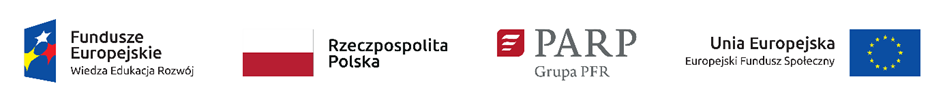 Zapraszamy do udziału w Akademii Menadżera Innowacji


e-mail: aminnowacji@parp.gov.pl
www: www.parp.gov.pl/ami
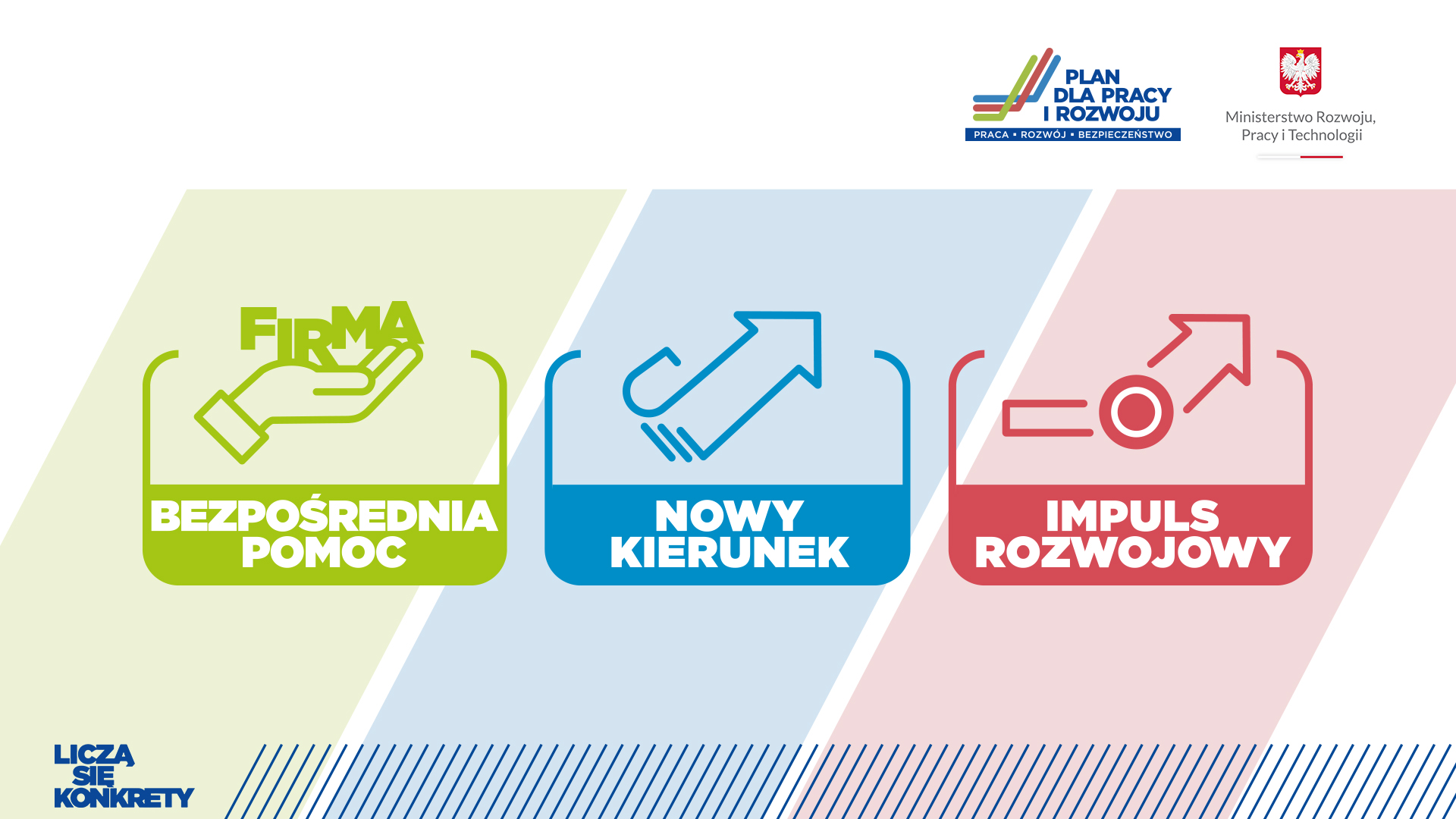 [Speaker Notes: Paweł]
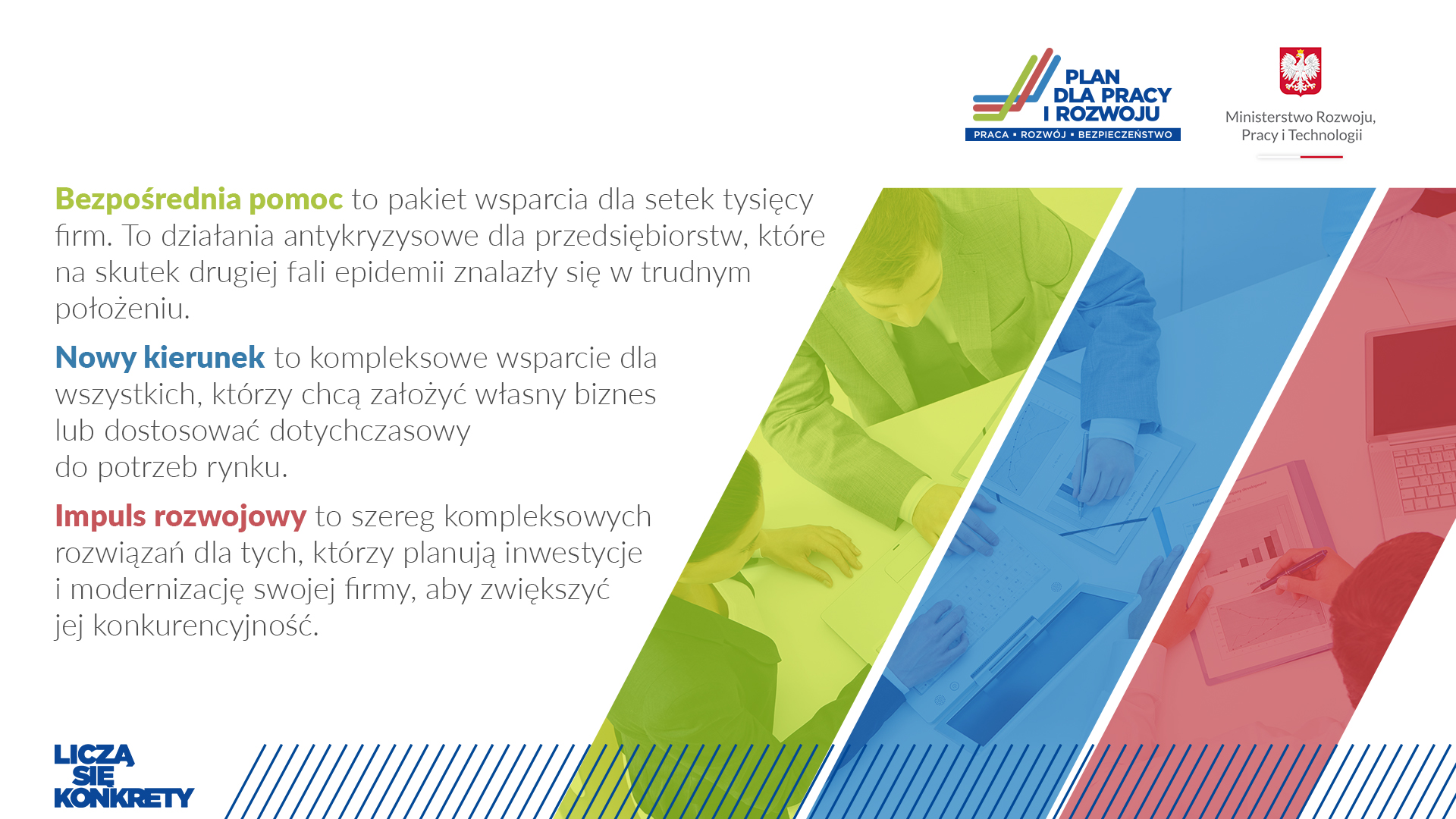 [Speaker Notes: Paweł]
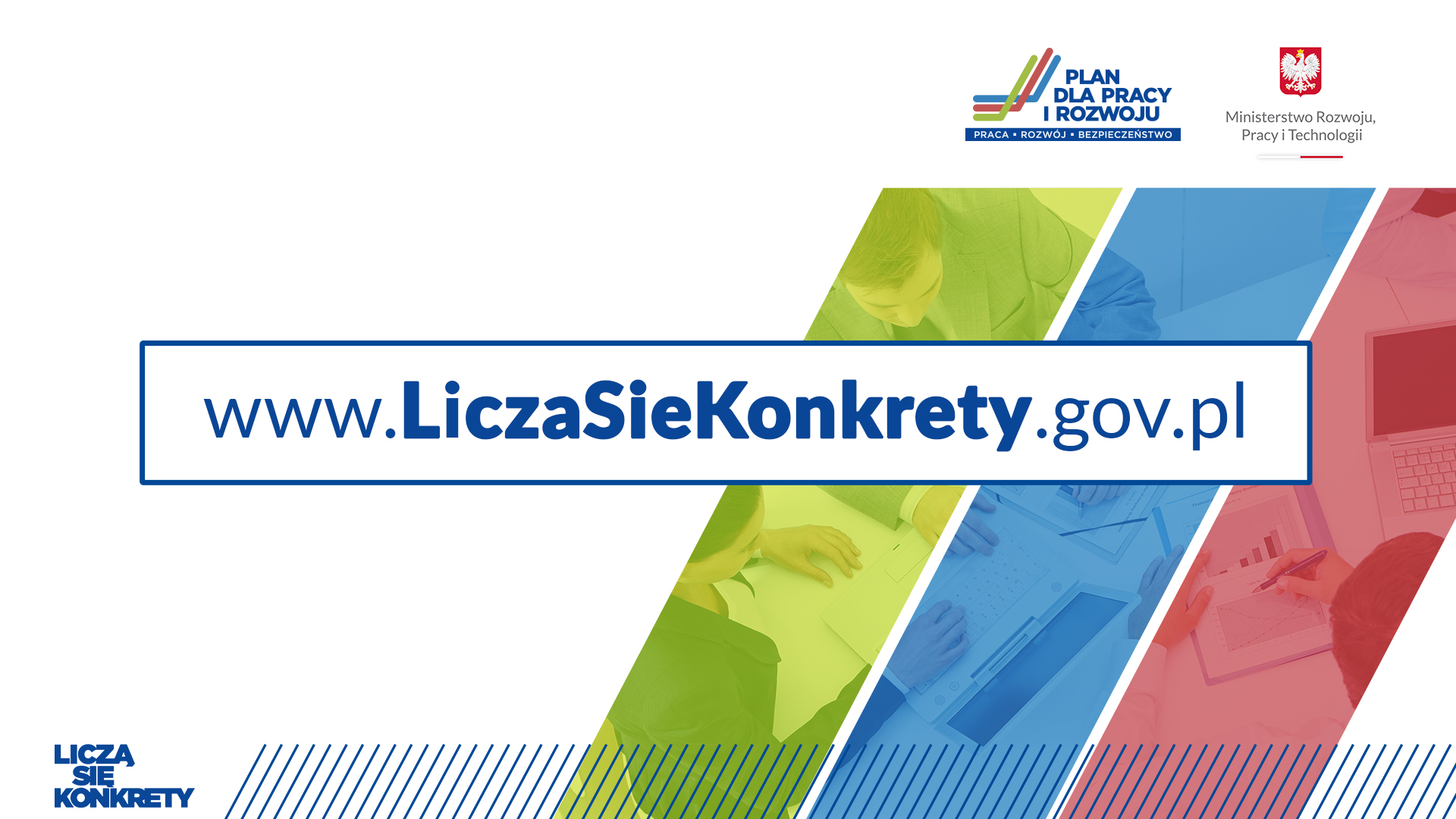 [Speaker Notes: Paweł]
Dziękujemy za uwagę

Departament Rozwoju Kadr w Przedsiębiorstwach
Polska Agencja Rozwoju Przedsiębiorczości